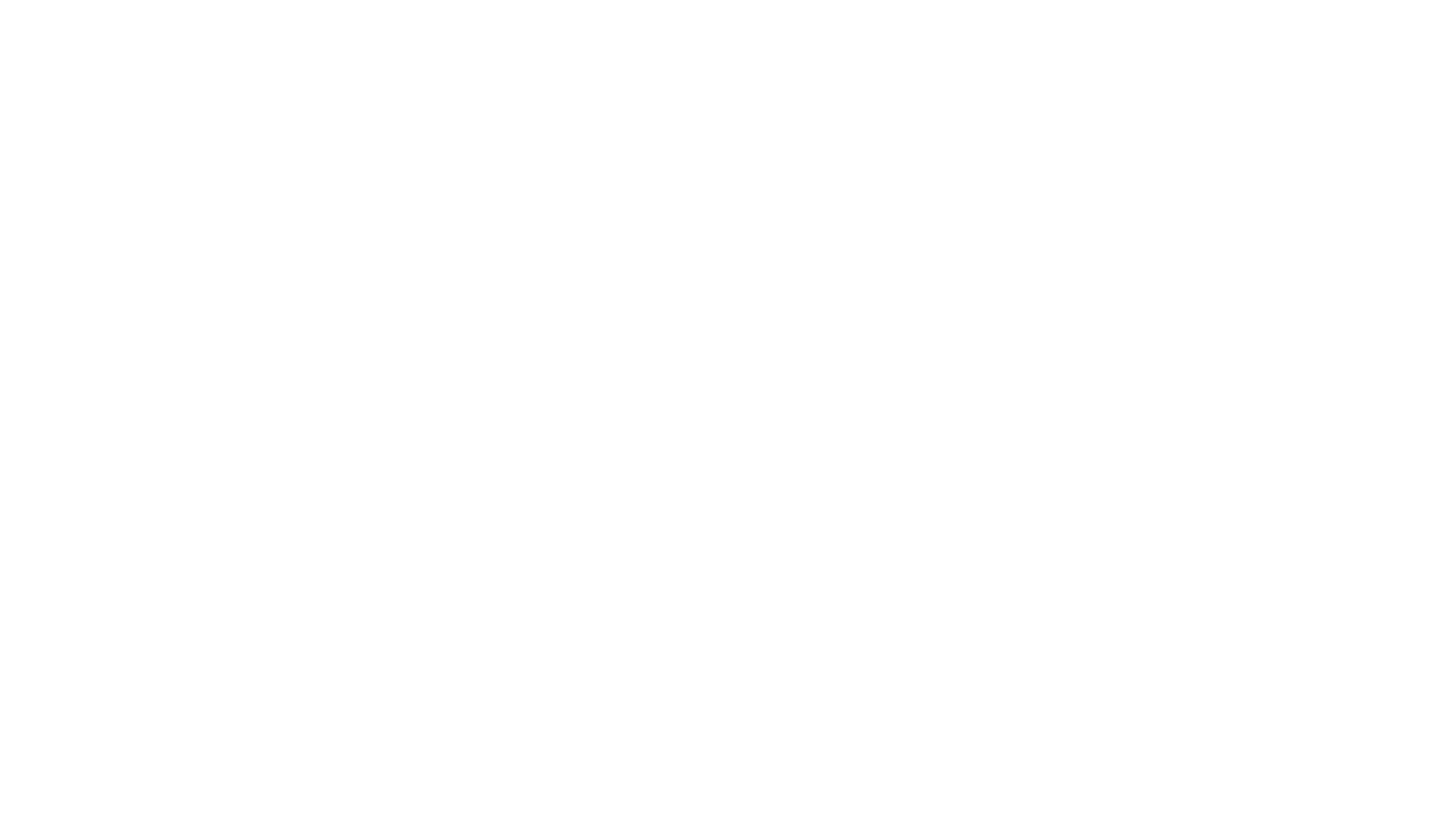 Komunikačná koncepcia (Dokumentológia. Komunikačná koncepcia bibliografie a KIV)
Prednášky: Prof. PhDr. Dušan Katuščák, PhD.
Osnova prezentácie
Úvod
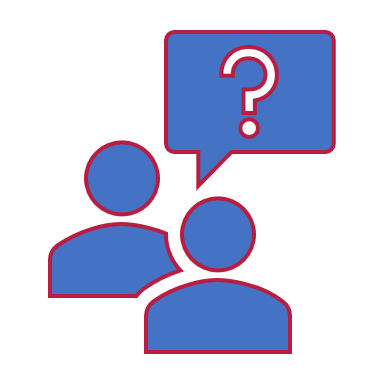 teória bibliografickej komunikácie - 1975 
nitrianska škola Františka Miku a Antona Popoviča, 
teórie textu, teórie literárnej komunikácie, teórie prekladu, jazykovednej štylistiky a koncepcie literárneho vzdelania
Statickoštrukturálna koncepcia versus komunikačný princíp
Zdroje teórie
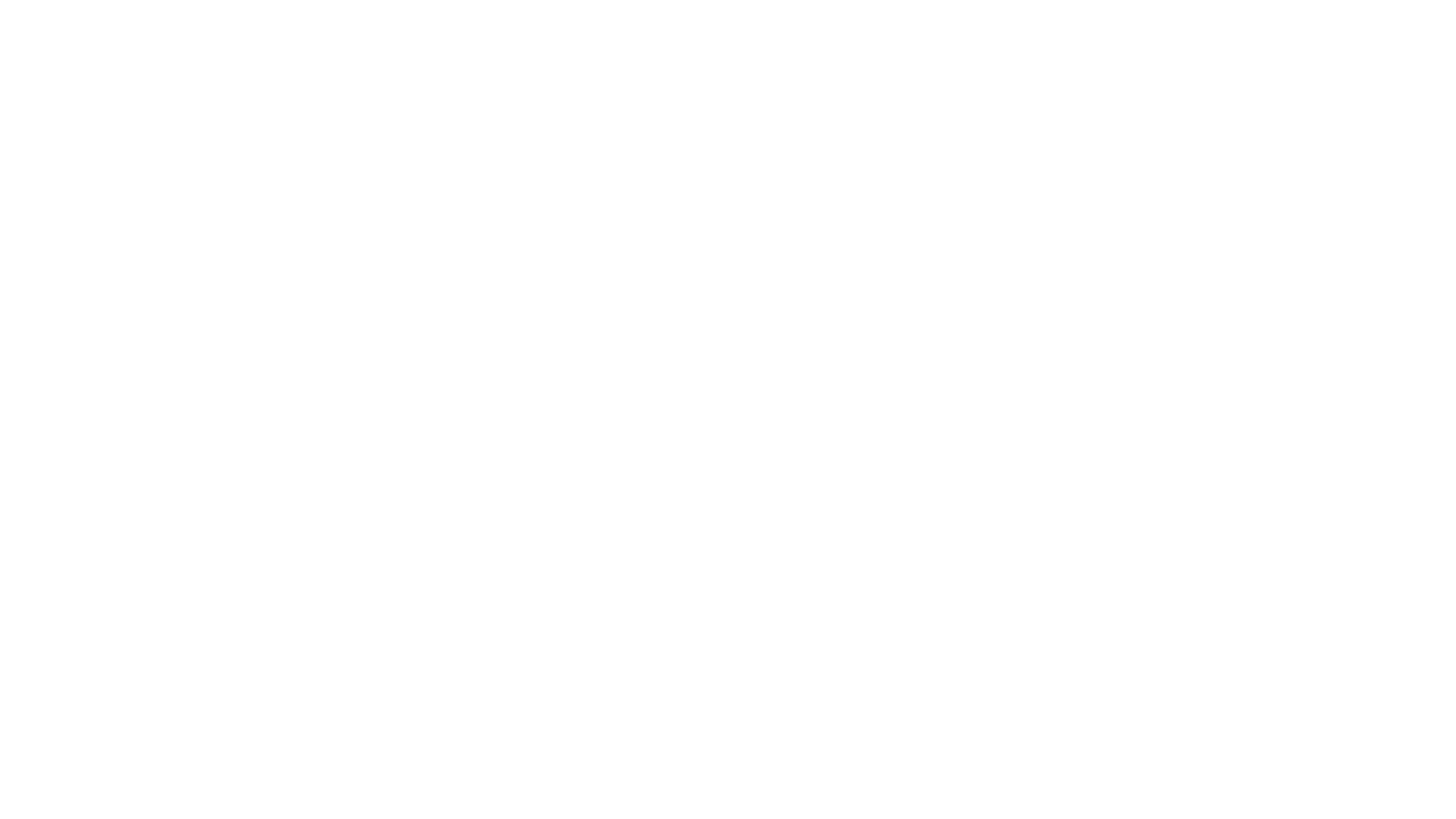 Teória informácie
Teória informácie  - komunikačný princíp
Teória textu 
Od lingvistickej stránky (jazyk) 
sémantický aspekt (téma, výrazový posun v bibliografickom texte), 
semiotický, resp. štylistický a komunikačný aspekt (znakovosť, komunikácia znaku). 
v teórii bibliografickej komunikácii ide o analógiu s teóriou prekladu, v ktorej sa preklad považuje za komunikačný akt, v ktorom je preklad je textotvorná operácia, “štylistické modelovanie prototextu jeho prekladovým metatextom” (Popovič, 1983, s. 164).
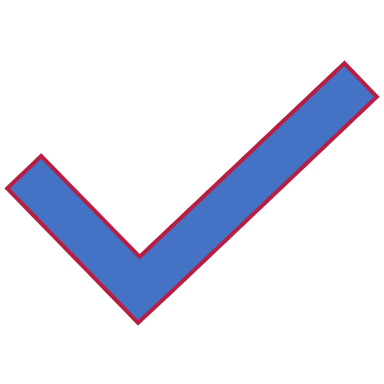 Preklad – Výrazový posun
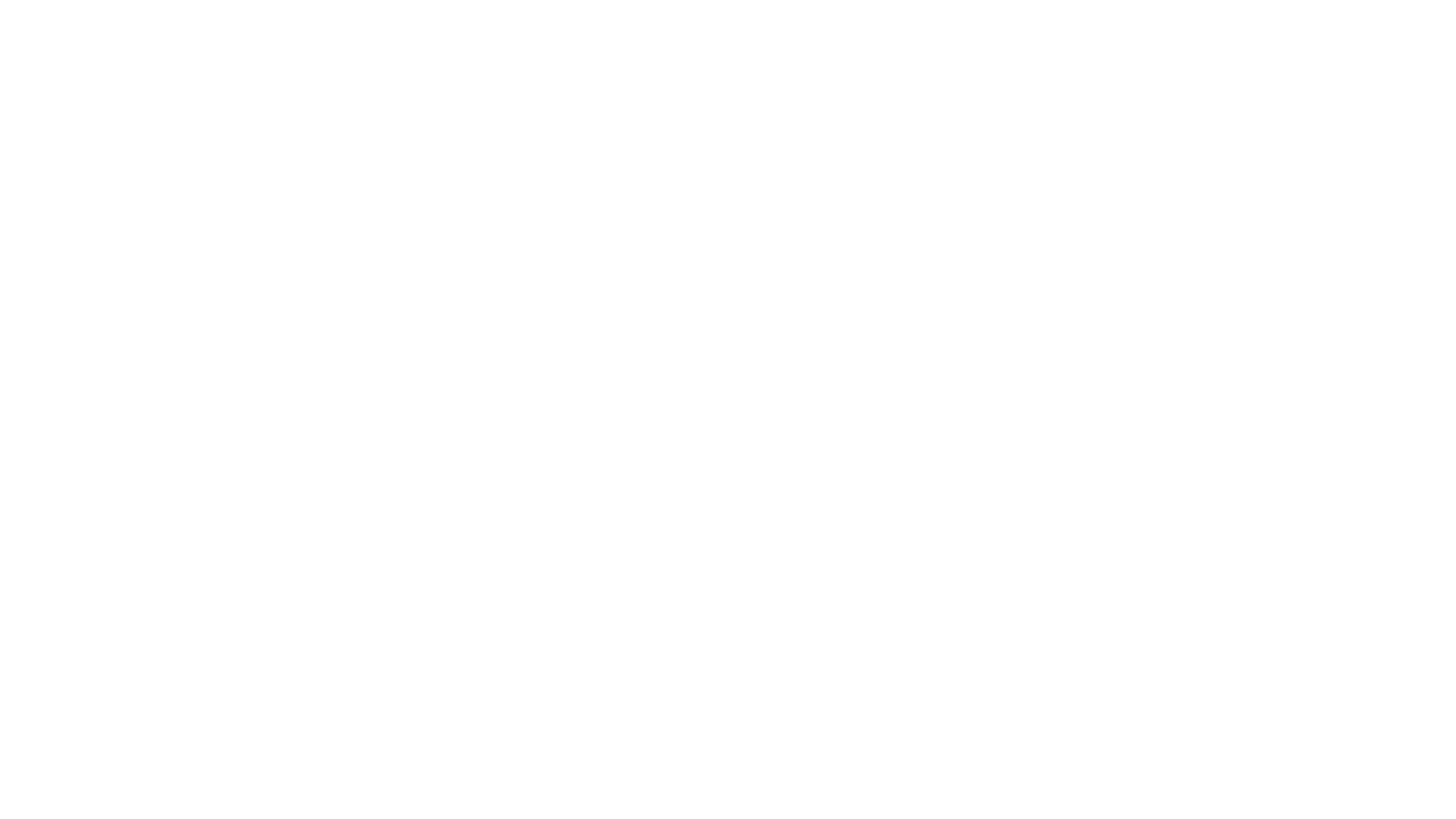 V preklade sa mení jazyk, ale zachová téma originálu
Invariant znamená zachovanie témy originálu aj v preklade
Preklady - Invariant
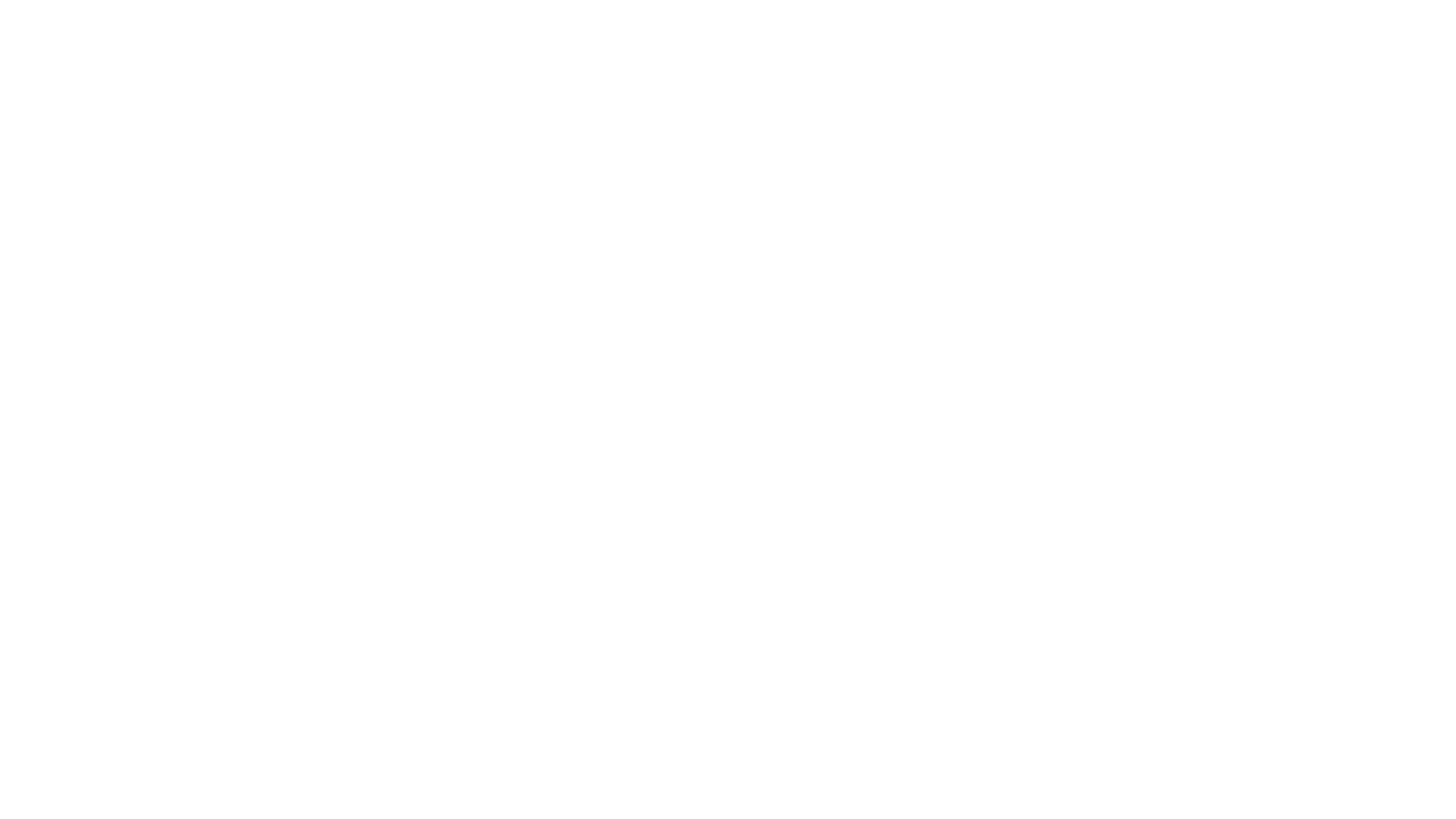 v modeli bibliografickej komunikácie sa ukazujú hlavné prvky a procesy bibliografie; 
bibliografia ako špecifická homogénna štruktúra
bibliografická komunikácia je najvšeobecnejšie teoretické východisko pre skúmanie bibliografie cez jej základné prvky, zložky a ich funkcie. 
v modeli bibliografickej komunikácie sa odhaľuje funkčná štruktúra systému
Prečo bibliografická komunikácia?
Význam komunikačného prístupu
Model bibliografickej komunikácie odkrýva princípy štrukturácie bibliografického textu.
Komunikačné hľadisko umožňuje skúmať nielen texty - produkty bibliografických spracovateľských operácií, ale aj komunikačné postoje subjektov komunikácie, čiže sociopsychologický aspekt.
Komunikačné hľadisko je východiskom pre skúmanie nielen metatextotvorných operácií, ale aj pre typológiu žánrov. 
Koncepcia bibliografickej komunikácie prekonáva statickoštrukturálnu koncepciu bibliografie a umožňuje akcentovať jej dynamiku a otvorenosť
Zmysel komunikácie